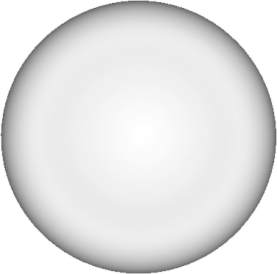 D Group
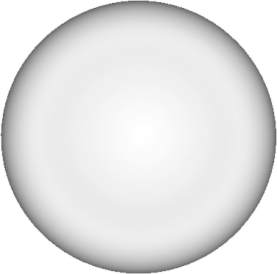 C Group
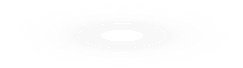 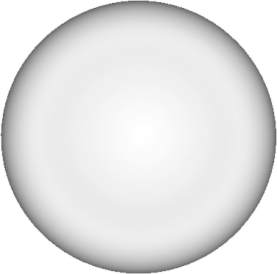 B Group
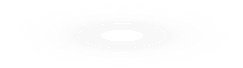 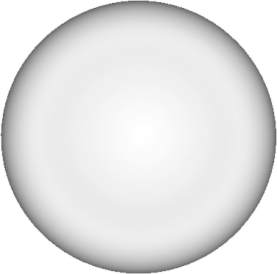 Add your text in here

      - Your text in here
      - Your text in here
      - Your text in here
      - Your text in here
A Group
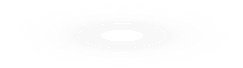 Add your text in here

      - Your text in here
      - Your text in here
      - Your text in here
      - Your text in here
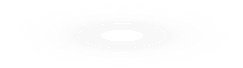 Add your text in here

      - Your text in here
      - Your text in here
      - Your text in here
      - Your text in here
Add your text in here

      - Your text in here
      - Your text in here
      - Your text in here
      - Your text in here
[Speaker Notes: 更多PPT素材与教程，请登录PPTfans,PPT设计教程网：http://www.pptfans.cn]